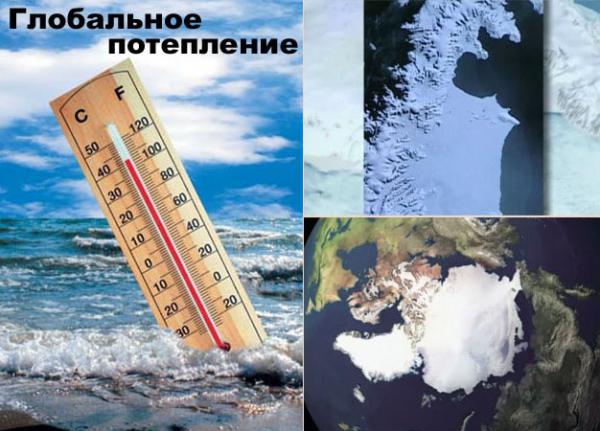 Парниковые газы
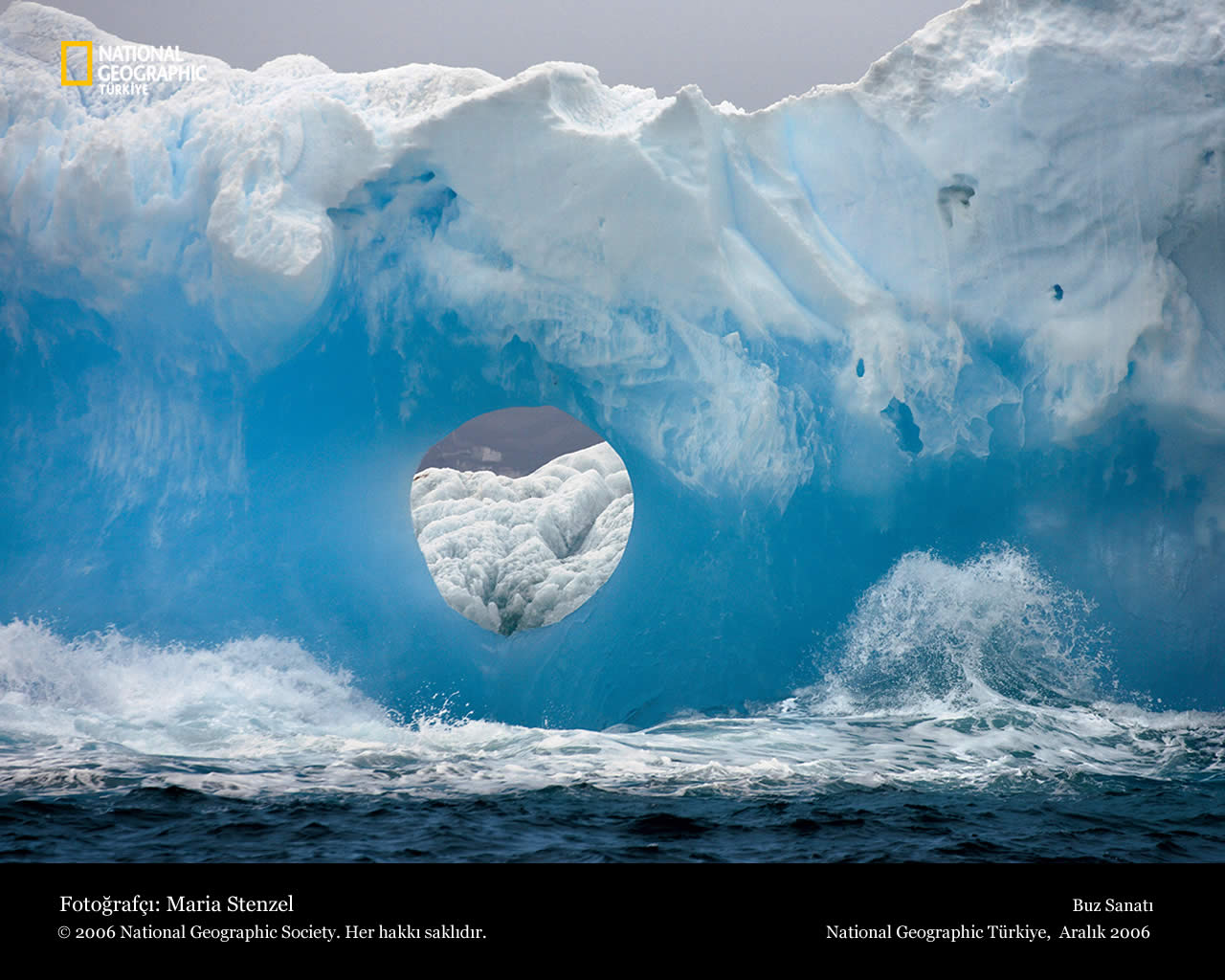 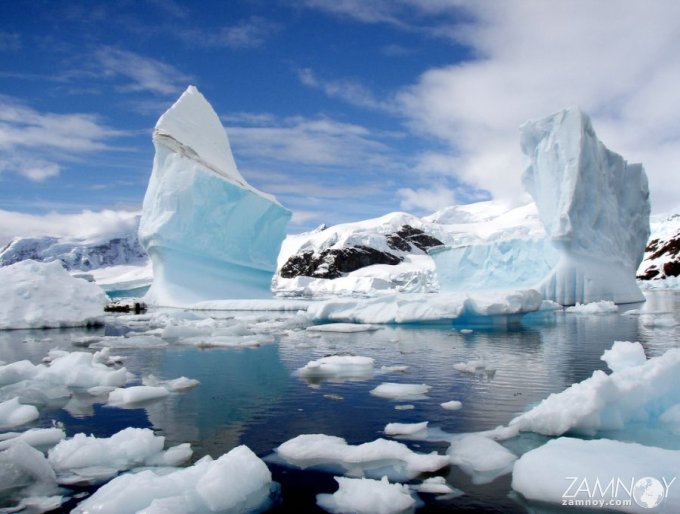 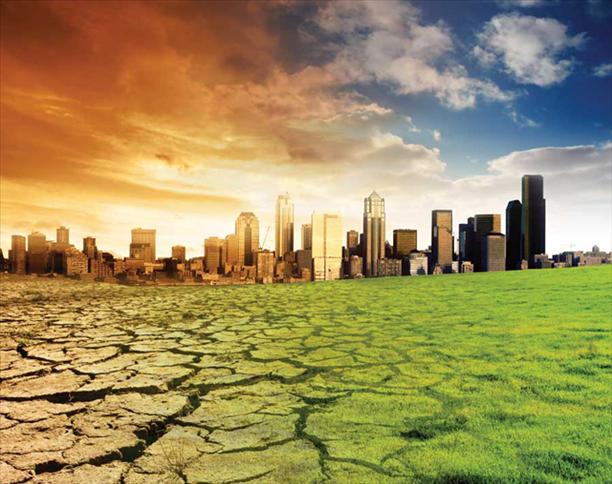 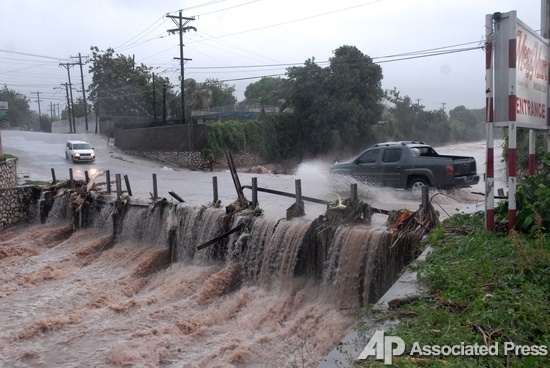 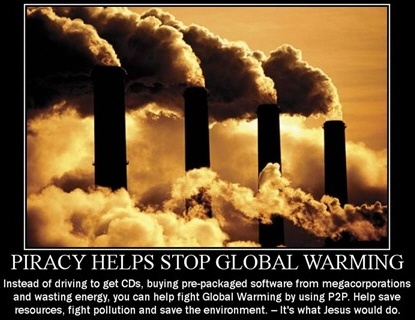 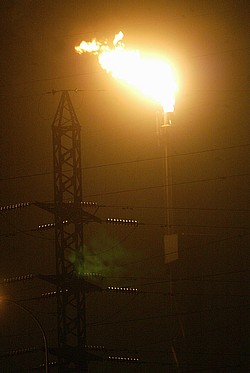 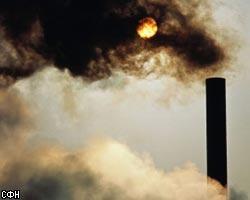 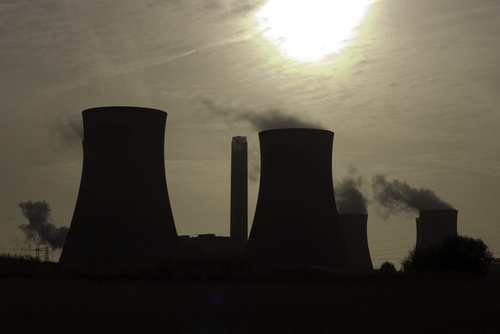 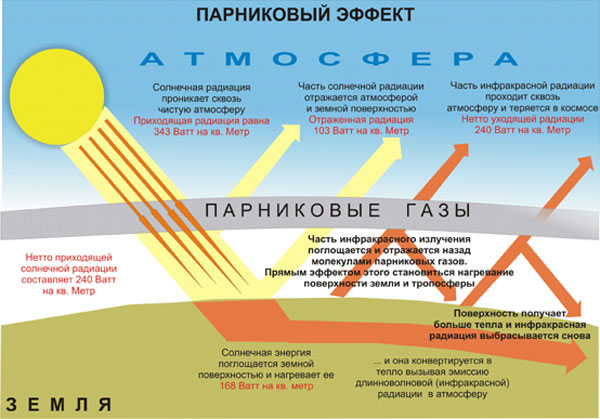 ВЕНЕРА
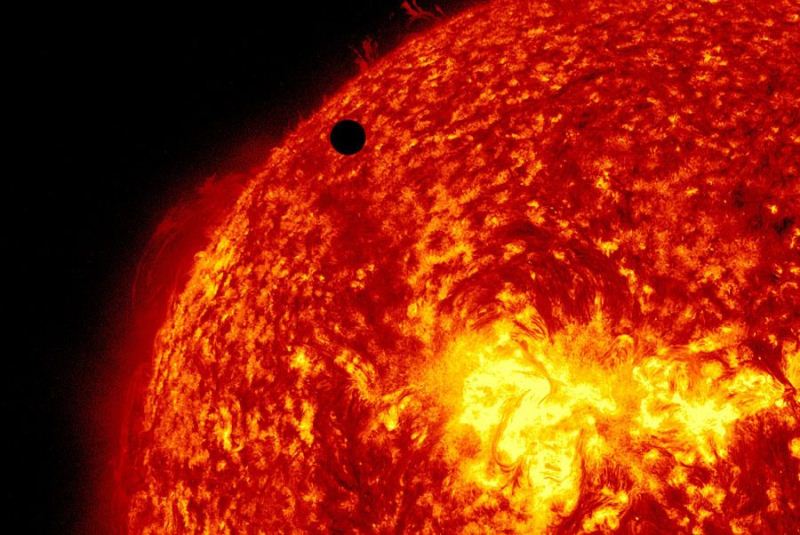 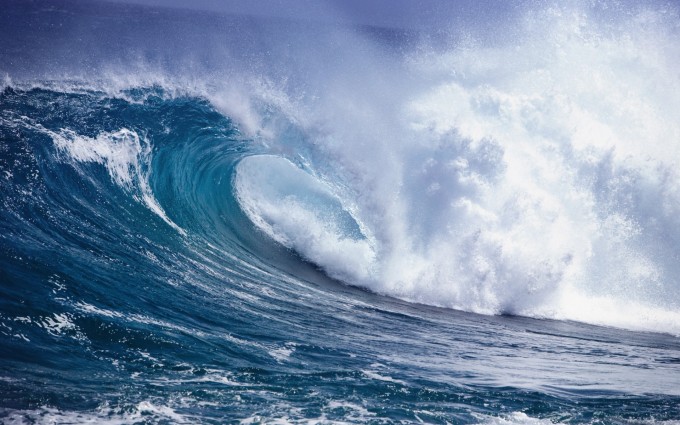 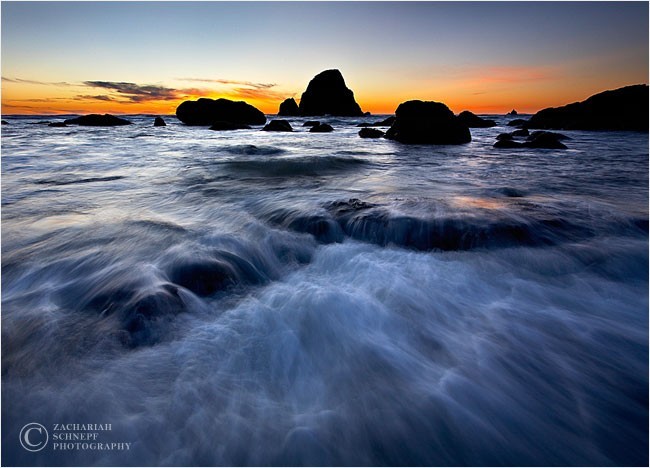 Планеты:  Венера и Земля
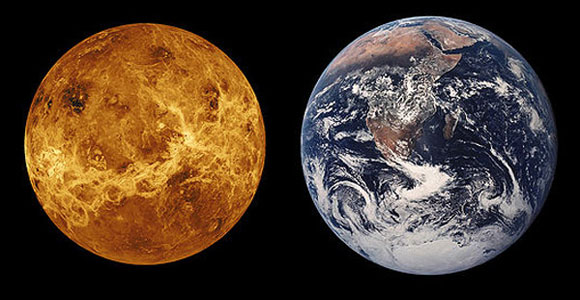 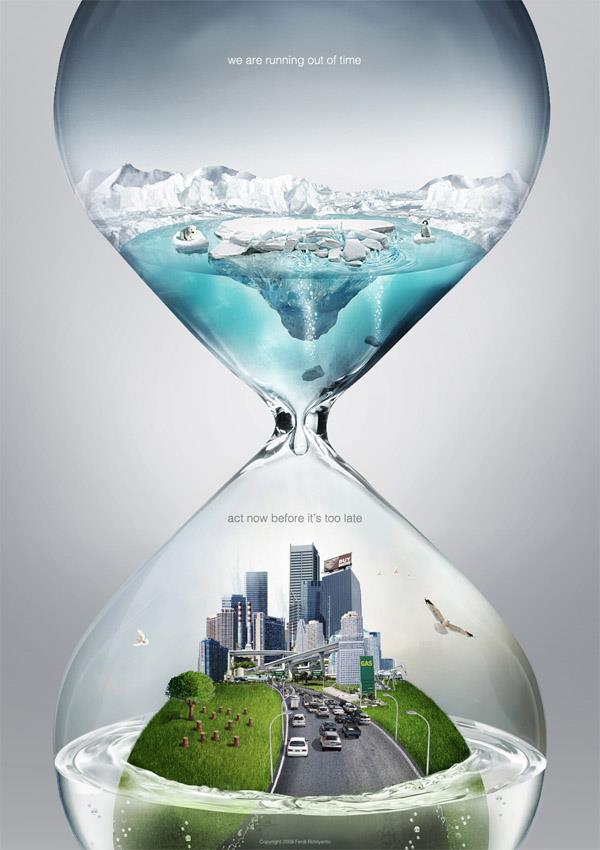 КИОТСКИЙ ПРОТОКОЛ
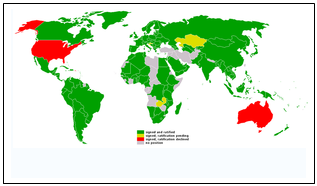 Зелёный цвет – страны ратифицировавшие Протокол
Жёлтый цвет – подписавшие на его ратификацию
Красный – отказавшиеся  ратифицировать Протокол
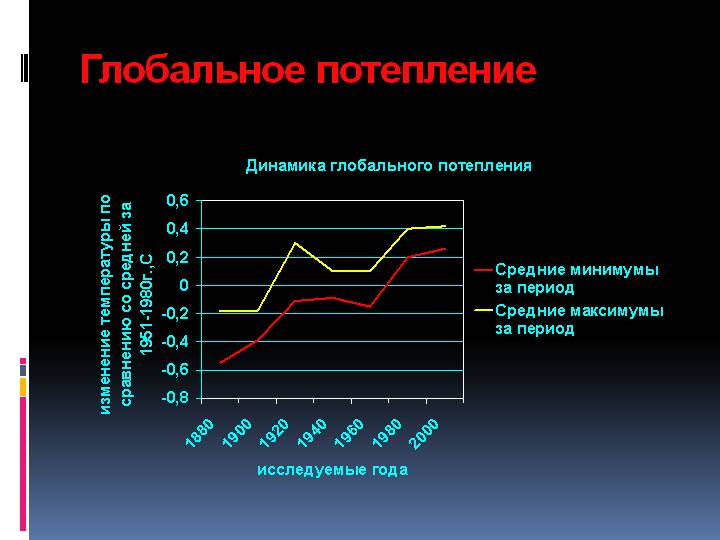 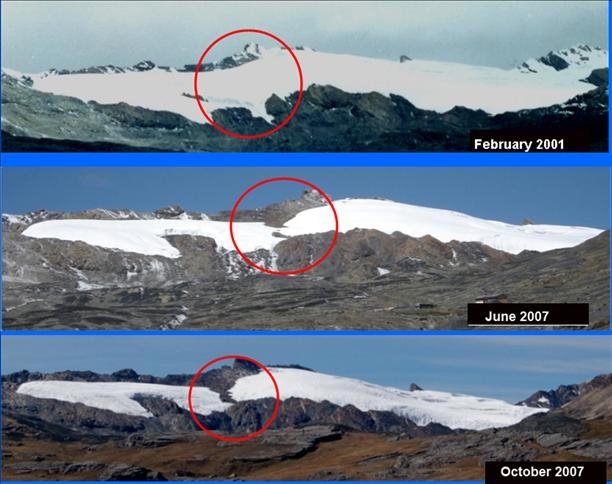 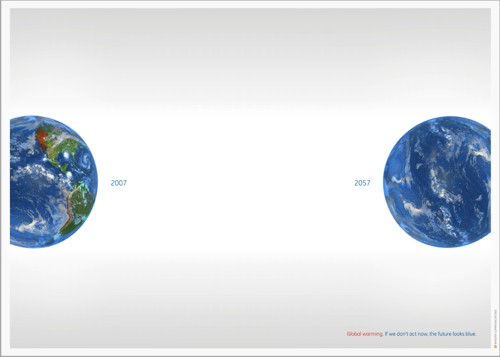 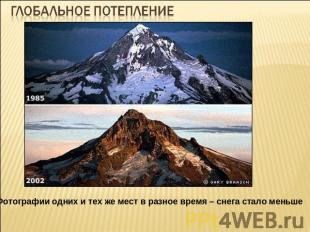 ИЗМенения в биосфере
Нарушение биологических ритмов развития растений
Вынужденные миграции животных
Снижение урожайности с\х культур
Нарушение круговоротов биогенных элементов
Изменения и потери экосистем
В соответствии с указом президента 
В.В.Путина, Правительству России поручается обеспечить к 2020 году сокращение объёма  выбросов парниковых газов на четверть по сравнению с 1990 г, а также утвердить в шестимесячный срок план мероприятий, в котором будет предусмотрена разработка показателей по сокращению объёмов выбросов парниковых газов по секторам экономики.
СИНКВЕЙН    (от французского слова «5»)
Одно существительное,  выражающее тему
Два прилагательных, выражающих главную мысль
Три глагола, описывающих действие в рамках темы.
Четыре слова -  личное отношение автора к теме
Одно слово – Резюме (суть темы)
ПОТЕПЛЕНИЕ

ГЛОБАЛЬНОЕ, ОБЩЕПЛАНЕТАРНОЕ, 

НАСТУПАЕТ, ПОВЫШАЕТ, ИЗМЕНЯЕТ

ЧЕЛОВЕЧЕСТВО НАХОДИТСЯ ПОД УГРОЗОЙ

КАТАСТРОФА
«При руководстве природой ошибаться никоем образом нельзя!!!»

                         Цицерон Марк Туллий
                                         (до нашей эры 106-143 гг)